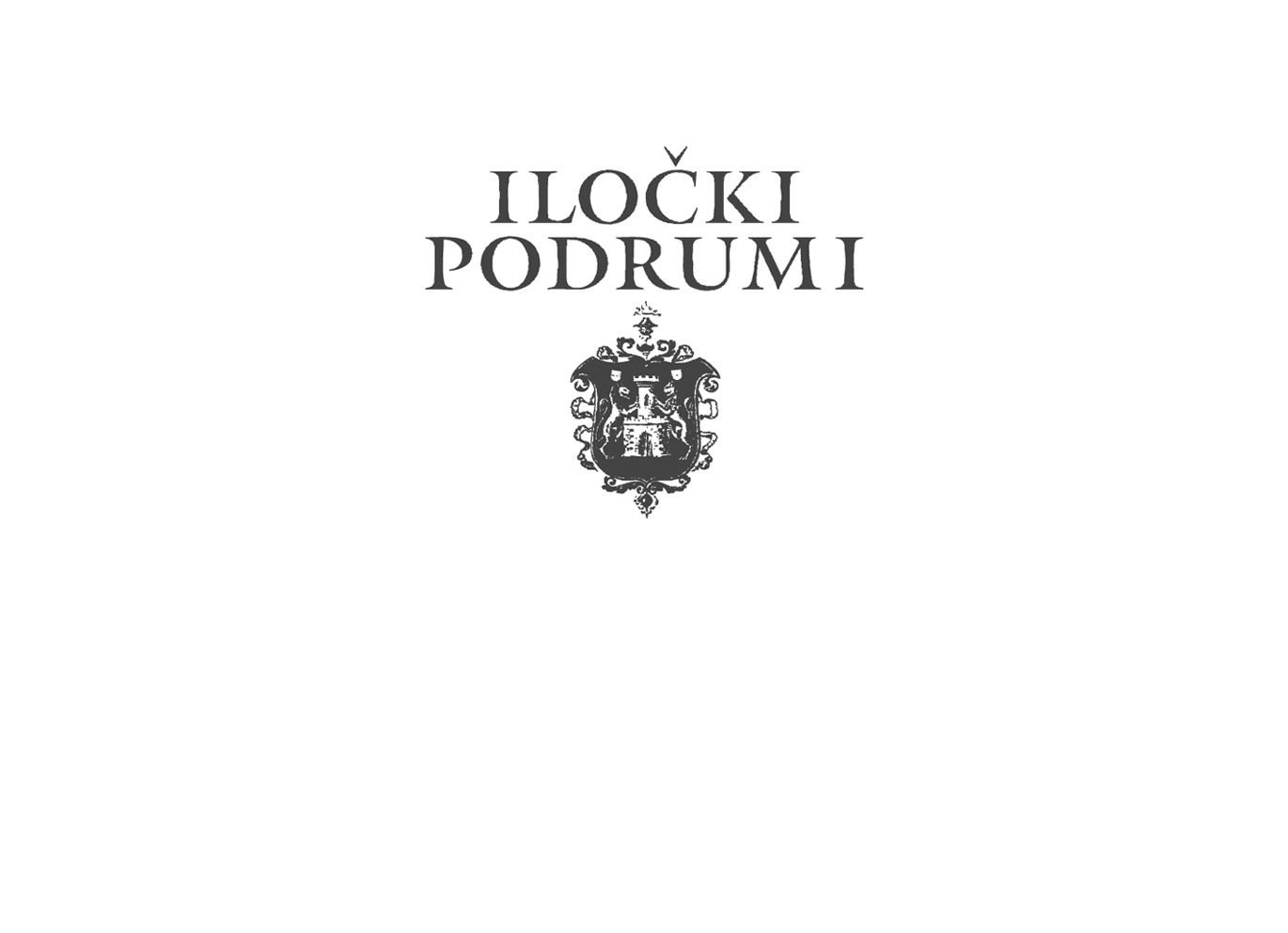 staripodrum@ilocki-podrumi.hr
Br. Ponude : 18-VŠ/2018.
Odgovorna osoba: Vesna Štajner
GRUPA: LIONES CLUB ZRINJEVAC – Đurđica Protić
PROJEKT: „Lions vinograd dobrote“ 
DATUM:  27./28.04.2018.
BROJ OSOBA: 20,30 +
USLUGE: noćenje s doručkom Stari Podrum, LIP , večera, tamburaši, vlakić, catering Vukovo ...
Stari podrum
Šetalište O.M. Barbarića 4, 32236 Ilok, 
TEL: 00 385 (0)32 590 088        
Ladanjsko imanje
Principovac, Principovac 1a, 32236 Ilok, 
TEL:  00 385 (0)32 593 114        
mail: staripodrum@ilocki-podrumi.hr  
www.ilocki-podrumi.hr
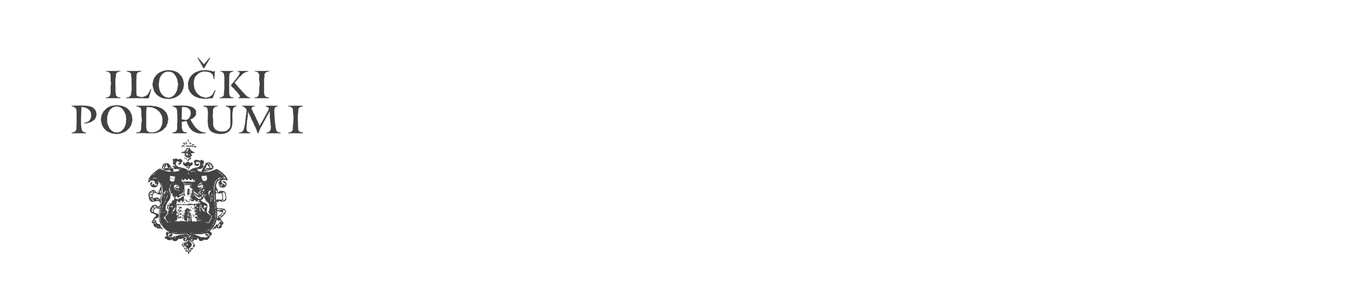 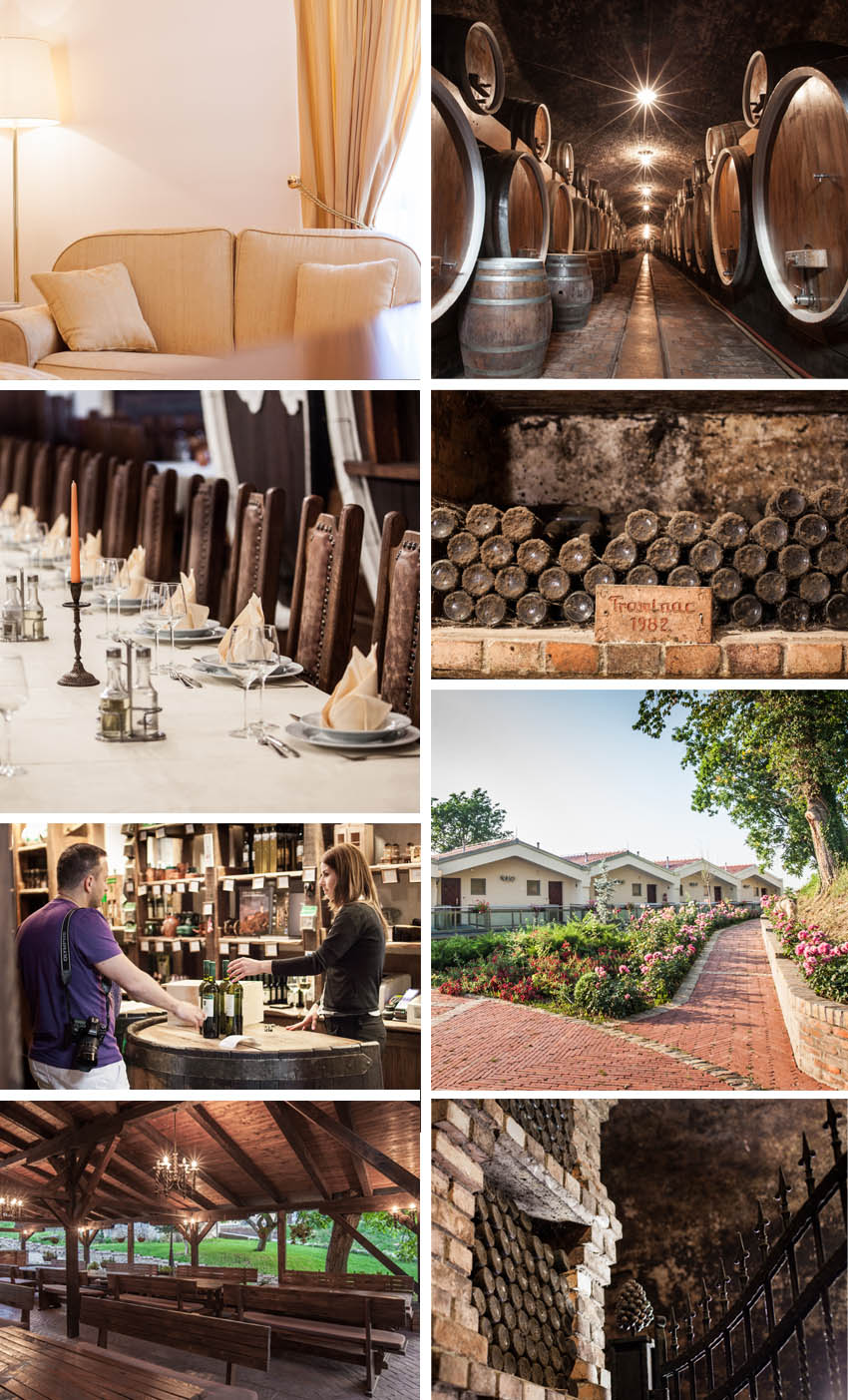 PROGRAM
 
1. dan, 27.04.2018.

Cca 18:00 sati, dolazak u Ilok u TN Stari Podrum Ilok gdje slijedi smještaj u sobe.
 
19:00 sati, okupljanje u holu recepcije,  pozdravna riječ domačina, okrijepa uz traminac i   lepinjice  te obilazak starih vinskih podruma koji datiraju iz 15. i 18 st.

20:00 sati,  večera u restoranu Stari Podrum i druženje uz TS Sanjalice.

.... Noćenje
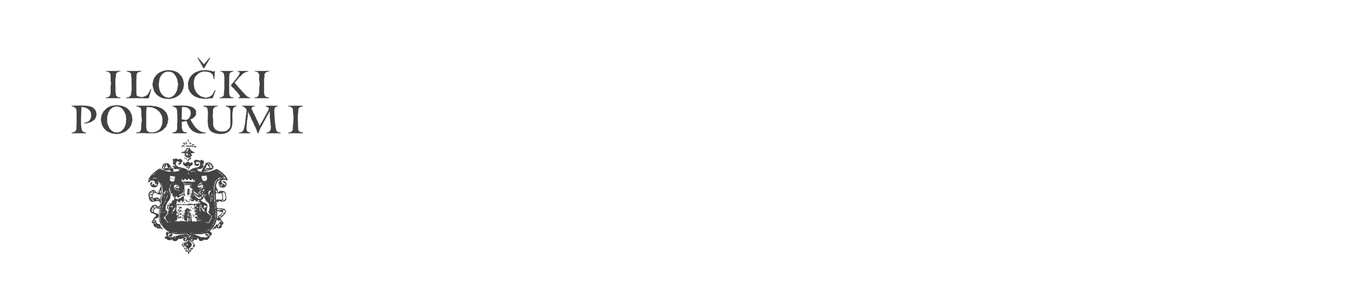 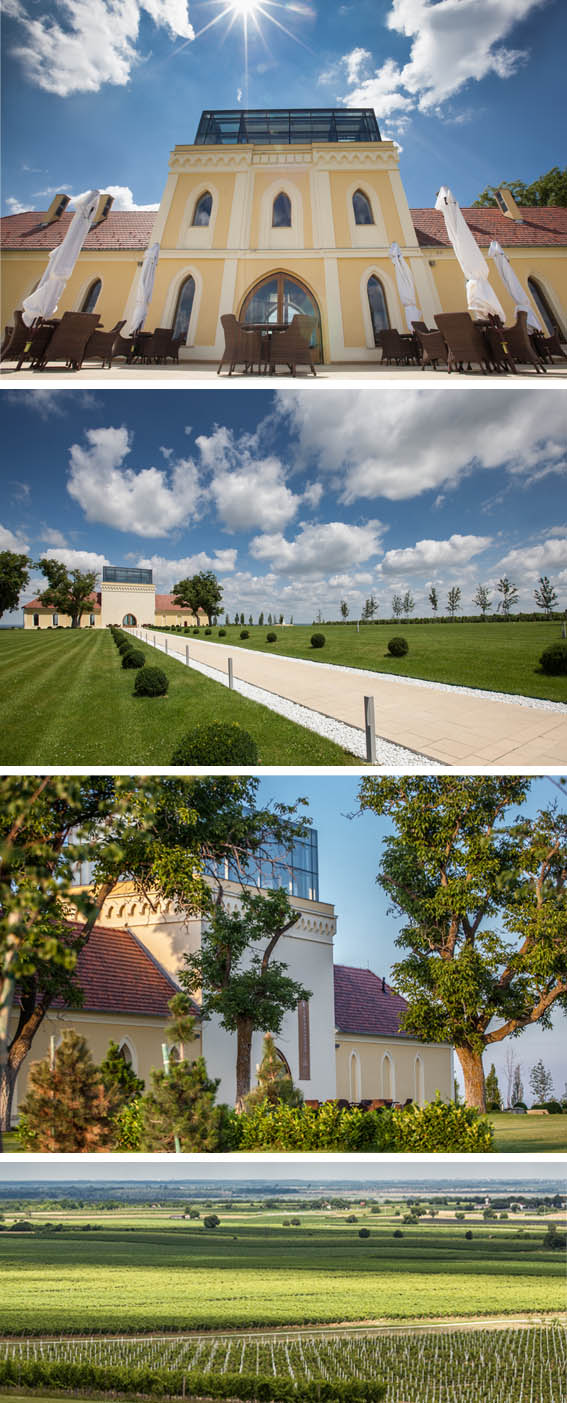 PROGRAM
 
2. dan,  28.04.2018.

08:00-10:00 sati, bogati iločki doručak, odjava smještaja.
10::30 sati, polazak prema vinogradarskom položaju Vukovo turističkim vlakićem „Traminac express”

11:00 sati, program otvaranja „Vinograda dobrote”
           Pozdravni govori.
           Predstavljanje pločica s imenima vlasnika trseva u vinogradu dobrote.
           Izjave medijima

12:00-14:00 sati, catering i druženje
Švedski stol & vina Iločki podrumi  
„Wine joy“ zone od slame će biti pripremljene u vinogradu dobrote  i pored Piramide…
 Druženje članova
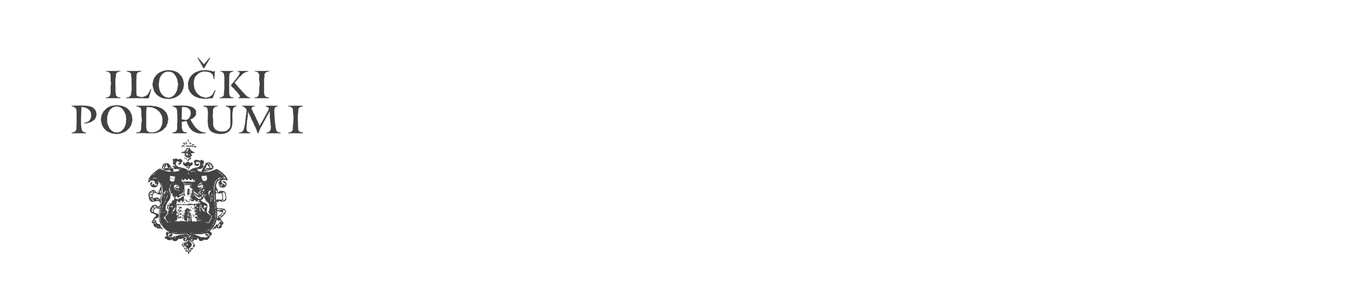 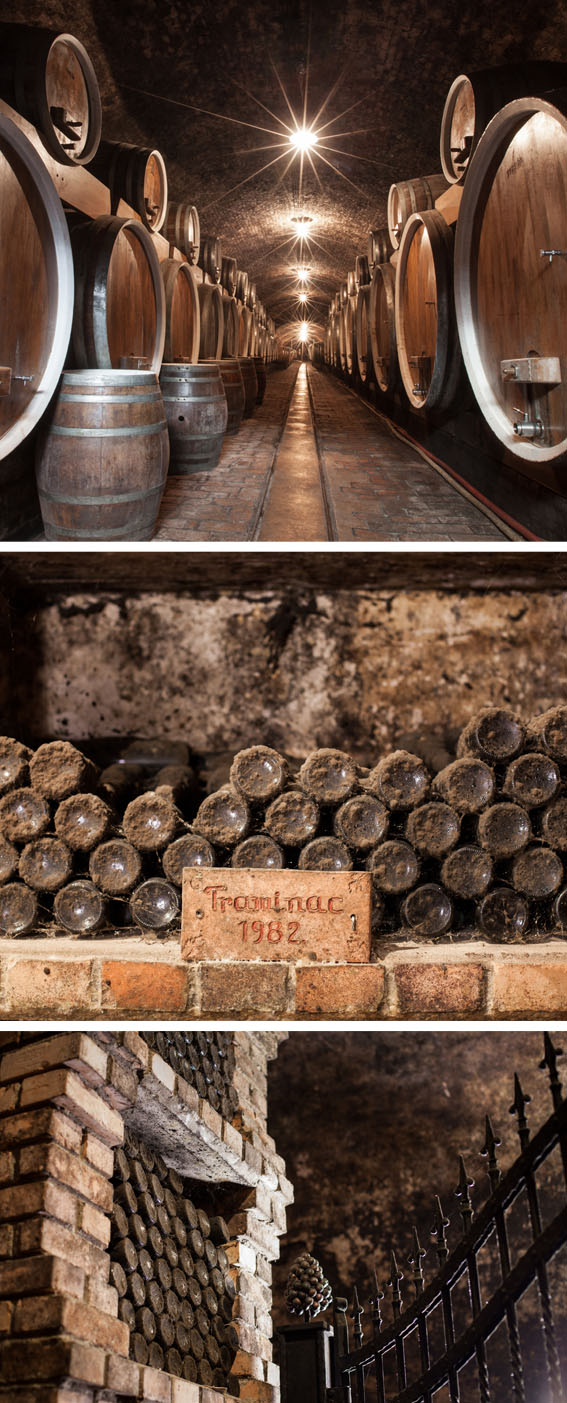 28.04.2018.
STARI PODRUM – VEČERA

Menu:   ČOBANAC SA ŽLIČNJACIMA
KUPUS SALATA
   DOMINO TAŠCI
= 75,00 KN/1
U cijenu večere nije uključeno piće, plaćate ga po potrošnji.
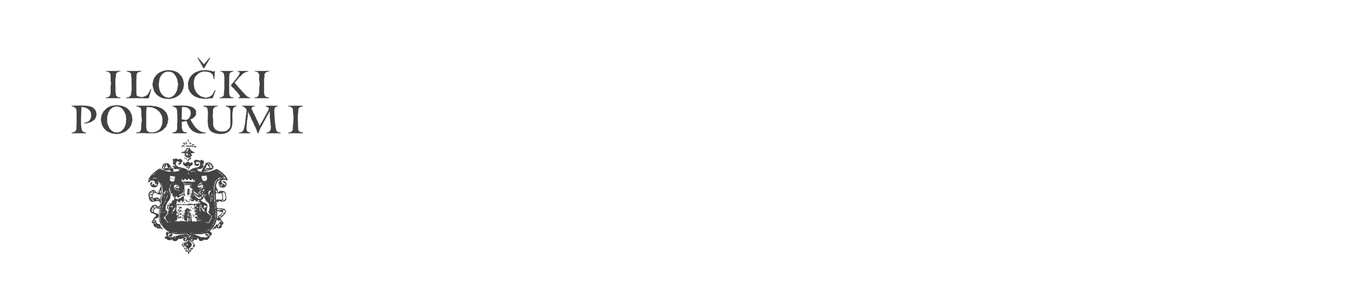 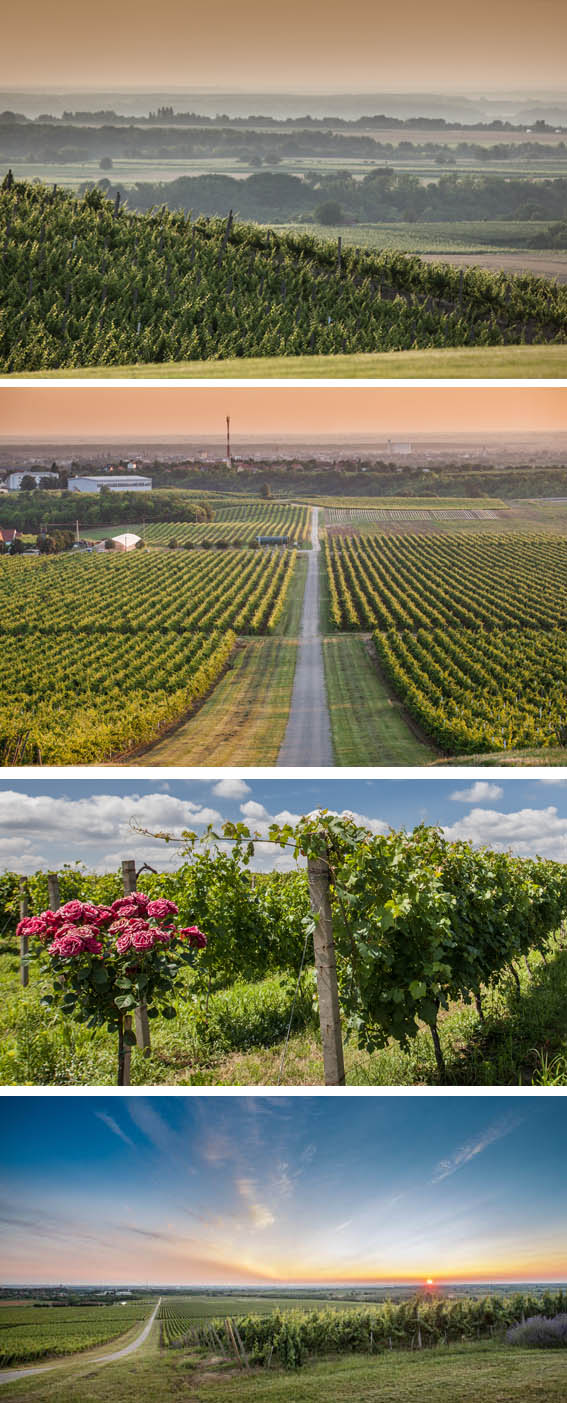 CIJENE DOGOVORENIH USLUGA:

NOĆENJE S DORUČKOM
  I. Ladanjsko imanje PRINCIPOVAC = 624,00 KN / apartman za 2 osobe/noć  + 157,00 KN /1 pomoćni ležaj
  5 apartmana svaki s  dvokrevetnom sobom, dnevnim boravkom s mogućnošću postavljanja   
 pomoćnog ležaja za  1  osobu u  4 apartmana, ukupno 10  osoba + 4 na pomoćnom ležaju, uz     
  napomenu da su u apt. francuski ležaji.
 II. TURISTIČKO NASELJE STARI PODRUM = 444,00 KN za dvije osobe u dvokrevetnoj sobi po danu 
  + 107,00 kn / 1 pomoćni ležaj u sobi
   17 dvokrevetnih soba također s mogućnosti  pomoćnog ležaja ukupno  34 osobe + 17 na pomoćnom l- 
      Boravišna p. je uključena u cijenu noćenja.
OBILAZAK PODRUMA UZ TRAMINAC I LEPINJICE = GRATIS
VEČERA U STAROM P. 27.04. = 156,00 KN/1 
     kombinirani menu: domaća juneća juha/fiš paprikaš bez kosti
      riblja plata: som u sjemenkama, smuđ sa žara, povrće na lešo/teleči lungić u umaku od graševine
      sa dukatima od palente, svježa miješana salata.
      Desert: punjena srijemska palačinka sa sladoledom od vanilije
      U cijenu večere nije uključeno piće, plačate ga po potrošnji
CATERING za EVENT „ Liones vinograd doborte“ na Vukovu = = 75,00 KN/1
Švedski stol s delicijama Srijeme i Podunavlja s domaćim kiflicama i lepinjicama
Vina odabrane linije Vukovo 0,75 – Graševina Chardonnay i Traminac, berba 2017
Vina suhih vina premium linije 0,75 – Graševina, Chardonnay i Traminac, berba 2016 
TURISTIČKI VLAKIĆ – GRATIS
VEČERA STARI P. 28.04.= 75,00 KN/1